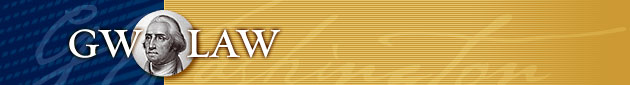 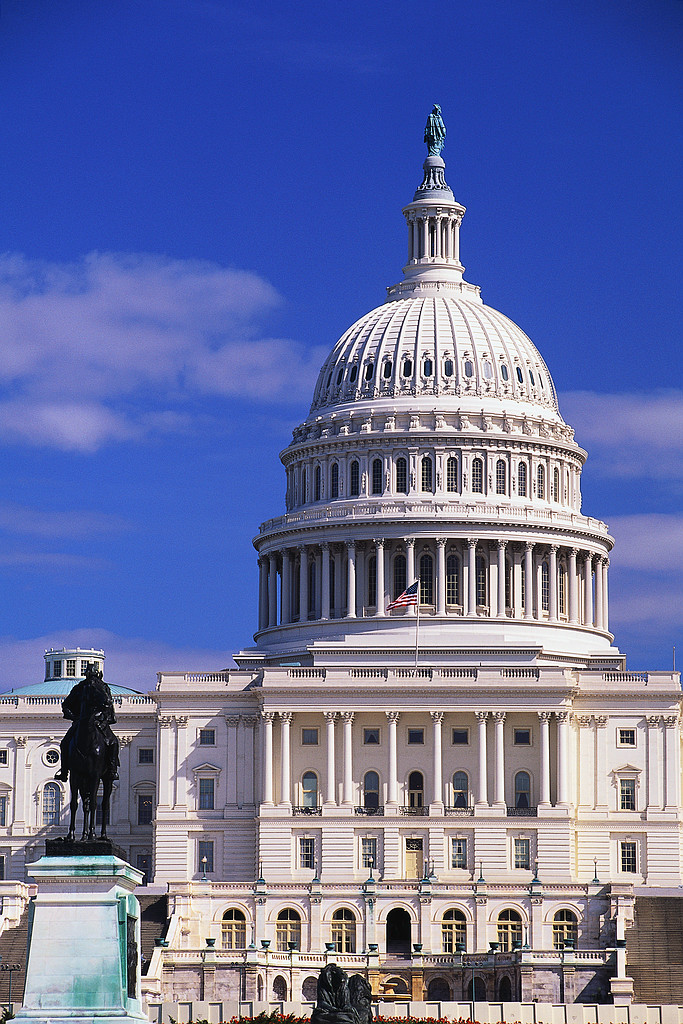 Agency-Level Bid Protests:Study Commissioned by the Administrative Conference of the United States (ACUS)
Christopher Yukins

Program information: https://publicprocurementinternational.com/agency-level-bid-protests/
1
Briefing
Introduction
Study by the Administrative Conference of the United States:  Overview
Federal Agency-Level Bid Protests
Potential Areas of Reform
Next Steps
2
Disclaimer
This meeting is not sponsored by the Administrative Conference of the United States.
3
Administrative Conference of the United States - Study
4
Study Background
The Administrative Conference of the United States (ACUS) is undertaking a study of agency-level bid protests, coordinated by Professor Christopher Yukins (George Washington University Law School), with research assistance by GWU Law student Benjamin Smith.
5
Resources
Materials on this initiative:
 








https://publicprocurementinternational.com/agency-level-bid-protests/
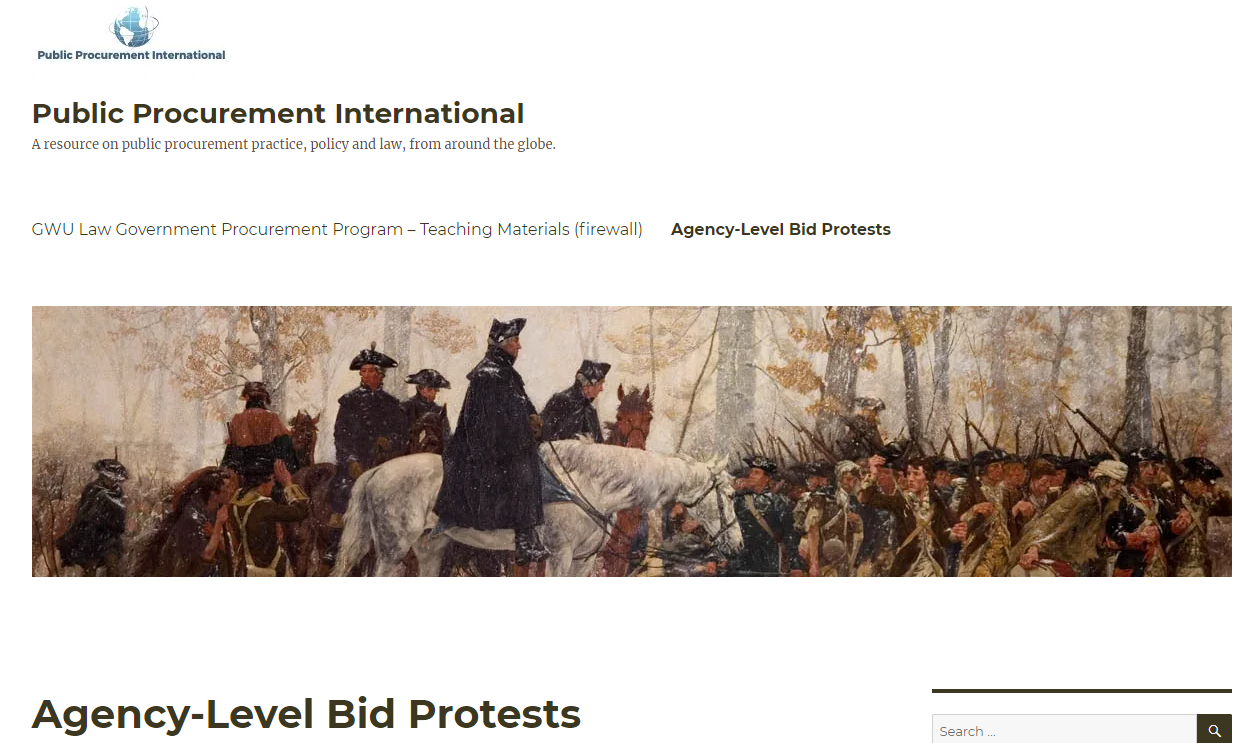 6
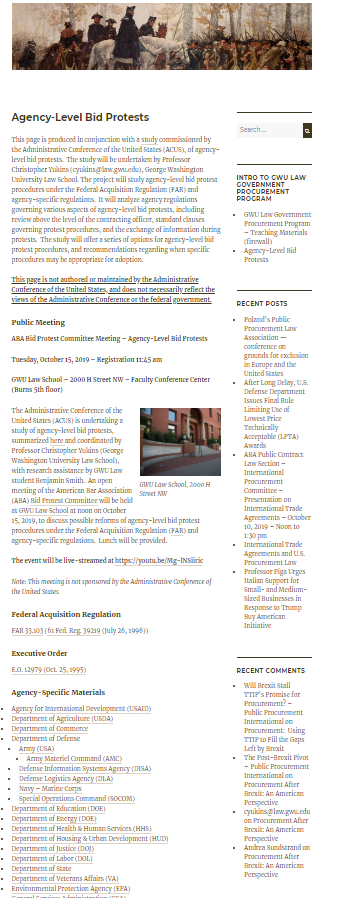 Background on ACUS Study
ABA Committee Meeting
RESOURCES
FAR 33.103
Executive Order
Agency-Specific Regulations and other resources
7
Background on Agency-Level Bid Protests
8
What Are Agency-Level Protests?
Structure generally adopted by U.S. federal procurement system, ABA State & Local Model Procurement Code, UNCITRAL (United Nations) Model Procurement Law, and the European Union Remedies Directive
9
Evolution of Agency-Level Protests
10
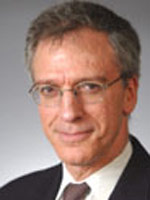 Major Issuesin Bid Protest System
11
[Speaker Notes: Daniel I. Gordon, Constructing a Bid Protest Process: Choices Every Procurement Challenge System Must Make, 35 Pub. Cont. L.J. 427 (2006), available at https://ssrn.com/abstract=892781


Where is the forum located?
How broad is the forum’s jurisdiction?
Who is allowed to protest?
How is the issue of the finality of signed contracts handled?
How strict are time limits for protesting to the forum?
Is the procurement put “on hold” while the protest is pending?
How is abuse of protest process avoided or dealt with?
How long does the forum have to decide the case?
What evidence does the forum have before it in reaching its decisions?
How difficult is it for a protester to win a protest?
What power does the forum have to offer (and enforce) meaningful relief?]
Potential Areas of ReVIEW
12
Where Is the Protest Heard?
13
[Speaker Notes: All protests filed directly with the agency will be addressed to the contracting officer or official designated to receive protest (FAR 33.103(d)(3))
Interested parties may request an independent review of their protest at a level above the contracting officer. (FAR 33.103(d)(4))
When practicable officials designated to conduct independent review should not have had previous personal involvement in the procurement. (FAR 33.103(d)(4))
The officials conducting the independent review should not have had previous personal involvement in the procurement (FAR 33.103(d)(4))
C]
Potential Approaches
FAR 33.103(d)
(3) All protests filed directly with the agency will be addressed to the contracting officer or other official designated to receive protests.
(4) In accordance with agency procedures, interested parties may request an independent review of their protest at a level above the contracting officer; solicitations should advise potential bidders and offerors that this review is available. Agency procedures and/or solicitations shall notify potential bidders and offerors whether this independent review is available as an alternative to consideration by the contracting officer of a protest or is available as an appeal of a contracting officer decision on a protest. Agencies shall designate the official(s) who are to conduct this independent review, but the official(s) need not be within the contracting officer's supervisory chain. When practicable, officials designated to conduct the independent review should not have had previous personal involvement in the procurement. If there is an agency appellate review of the contracting officer's decision on the protest, it will not extend GAO's timeliness requirements. Therefore, any subsequent protest to the GAO must be filed within 10 days of knowledge of initial adverse agency action (4 CFR 21.2(a)(3)).
GSA/Labor/DOJ
GSAAR 533.103-1(a) Any protester filing an agency protest has the choice of requesting either that the contracting officer or the Agency Protest Official decide the protest. If the protest is silent on this matter, the contracting officer will decide the protest. If a party requests a review at a level above the contracting officer, the Agency Protest Official will decide the protest. The decision by the Agency Protest Official for GSA is an alternative to a decision by the contracting officer on a protest. The Agency Protest Official for GSA will not consider an appeal of the contracting officer’s decision on an agency protest.
EPA 1552.233-70:  Agency protests must be filed with the Contracting Officer in accordance with the requirements of FAR 33.103 (d) and (e). Within 10 calendar days after receipt of an adverse Contracting Officer decision, the protester may submit a written request for an independent review by the Head of the Contracting Activity. This independent review is available only as an appeal of a Contracting Officer decision on a protest. Accordingly, as provided in 4 CFR 21.2(a)(3), any protest to the GAO must be filed within 10 days of knowledge of the initial adverse Agency action.
14
What May Be Protested to the Agency?
15
Time Limits
16
Timeliness – Adverse Agency Action Triggers GAO Deadline
Our Bid Protest Regulations contain strict rules for the timely submission of protests. Where a protest first has been filed with a contracting activity, any subsequent protest to our Office, to be considered timely, must be filed within 10 calendar days of “actual or constructive knowledge of initial adverse agency action.” 4 C.F.R. §21.2(a)(3). The term “adverse agency action” means any action or inaction on the part of a contracting agency that is prejudicial to the position taken in a protest filed with the agency, including the “opening of bids or receipt of proposals.” 4 C.F.R. §21.0(e). 
Mls-Multinational Logistic Servs., Ltd., B-415782 (Mar. 7, 2018)
17
Timeliness -- Example
Contracting Officer Denies Protest
“.  . . once the contracting activity proceeds with receipt of proposals, the protester is on notice that the contracting activity will not undertake the requested corrective action; consequently, timeliness is measured from this point rather than from the receipt of a subsequent formal denial of the agency-level protest. DAI, Inc., supra, at 3; Lifecare Mgmt. Partners, supra, at 10; Ann Riley & Assocs., Ltd., B–237365, Nov. 15, 1989, 89–2 CPD ¶463 at 2; Consolidated Indus. Skills Corp., B–231669.2, July 15, 1988, 88–2 CPD ¶58 at 1–2.Mls-Multinational Logistic Servs., Ltd., B-415782 (Mar. 7, 2018)
18
Timeliness -- Example
Contracting Officer Denies Protest
Possible Approach:  Deemed Denial?
“.  . . once the contracting activity proceeds with receipt of proposals, the protester is on notice that the contracting activity will not undertake the requested corrective action; consequently, timeliness is measured from this point rather than from the receipt of a subsequent formal denial of the agency-level protest. DAI, Inc., supra, at 3; Lifecare Mgmt. Partners, supra, at 10; Ann Riley & Assocs., Ltd., B–237365, Nov. 15, 1989, 89–2 CPD ¶463 at 2; Consolidated Indus. Skills Corp., B–231669.2, July 15, 1988, 88–2 CPD ¶58 at 1–2.Mls-Multinational Logistic Servs., Ltd., B-415782 (Mar. 7, 2018)
19
Stop Procurement?
20
Discovery Allowed?
RAND Corp. report recommended, per DoD personnel suggestion, that Congress establish a statutory process for protective orders in agency-level protests:
 "Create a statutory protective order scheme for agency-level protests whereby protesters can examine source-selection and proposal information to help resolve the protest."
Section 809 panel report:  Recommentation 69:  “Provide as part of a debriefing, in all procurements where a debriefing is required, a redacted source selection decision document and the technical evaluation of the vendor receiving the debriefing.”
21
Winning Percentage – Decisions Published?
22
Next Steps
23
Advanced Agency Procedures
Agency counsel to comment on whether agencies can support more robust procedures
Stronger Procedures
Minimum Procedures Under Current FAR Rule
Contractors’ attorneys to explain benefits of more robust procedures
Reassessing Agency-Level Protests
24
Conclusion
Please feel free to send comments or questions to:
Prof. Christopher Yukins - cyukins@law.gwu.edu
25